VERA Training:  Vessel Fluence
VERA Training
February 14, 2019
Oak Ridge National Laboratory
Training Objectives
Give an overview of input pertinent to vessel calculations

Review simple vessel fluence input

View output in VERAView
VERA with CADIS
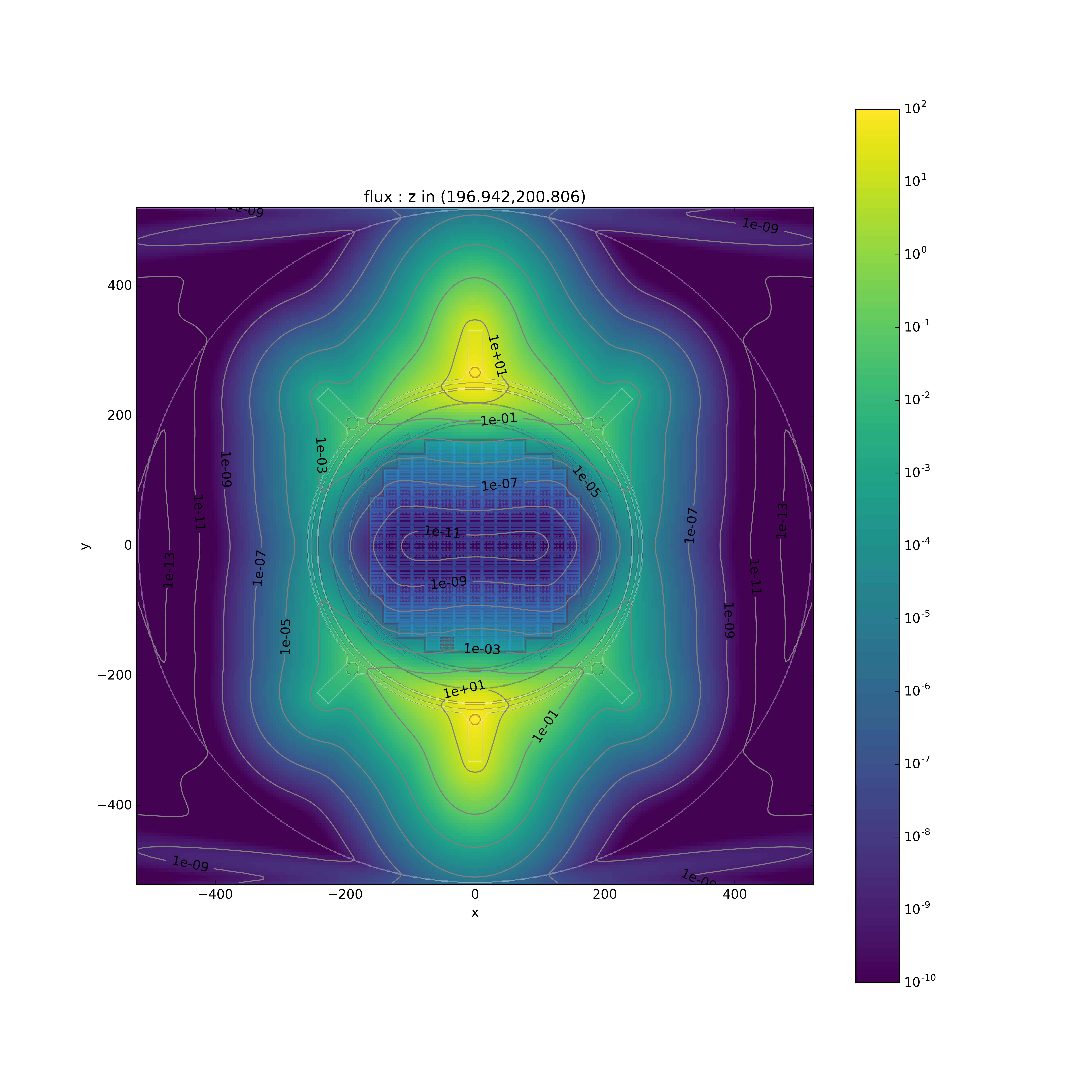 These fixed source Shift calculations can be performed in forward mode with no variance reduction (VR) or with Consistent Adjoint-Driven Importance Sampling (CADIS)
Space- and energy-dependent weight windows for Shift generated using Denovo, a discrete ordinates solver in ORNL’s Exnihilo code suite
Adjoint
Vessel Fluence and Excore Calculations with VERA
Advanced simulation methods to calculate time-dependent and fully coupled solutions for coupon fluence, pressure vessel fluence and ex-core detector responses for multiple cycles, each of which can contain a user-specified number of state points
In-core transport with temperature feedback is performed by coupled MPACT and COBRA-TF calculations
Fluence and detector response calculations outside the core barrel are performed by Shift
Ex-core region is defined using Shift’s general geometry package also known as Omnibus general geometry (GG) while the in-core geometry is defined using the standard VERA input
Excore Calculations with VERA
Detector response tallies or coupon flux/reaction tallies
Spatial fission source
MPACT and Shift run on separate cores
num_space parameter in the [MPACT] block refers to the number of cores MPACT requires for the problem
num_blocks_i and num_blocks_j parameters in the [SHIFT] block provide information on the number of SHIFT cores required
Note these parameters are associated with CADIS and is the default method when invoking SHIFT for excore calculations. Default is 10 x 10 = 100 cores for SHIFT.
If the user specifies that they want to run a problem in forward mode, then these parameters are not specified and the total number of cores for SHIFT must be specified when invoking verarun
MPACT
Shift
COBRA-TF
Denovo
SHIFT Default Parameters
Most hybrid parameters that speed up calculations are in SHIFT.ini file 
The SHIFT.ini file is in the build directory
Once you are there, change directory to $HOME/bin/Init
We have hidden a lot of the advanced parameters there
Expert users of hybrid methods may want to toggle these parameters
However, these have been set to the optimum for most problems except for a few parameters that all users must specify for their specific problems
Simple SMR Input
Open vessel fluence sample input file
Add parameter to turn on excore transport in the first [STATE] block


Requires [SHIFT] block in VERA input






Submit job: verarun small_core_cadis_sn_deplete.inp
[STATE]
  excore_transport on
[SHIFT]  
  Np             50e6    ! # of particles (Default: 1,000,000 particles)
  output_adjoint true    ! Produces HDF5 file with the adjoint (Default: false)
  num_blocks_i   10      ! Denovo decomposition in x direction (Default: 10)
  num_blocks_j   10      ! Denovo decomposition in y direction (Default: 10)
  !
  ! tally_information
  n_bounds    2.0e7 1.0e6 
  num_theta   128
  num_axial   10
  radial_mesh 0 61.99999 63.0 64.0 65.0 66.0 67.0 68.0 69.0 70.0 71.0 72.00001
Review of SHIFT.ini Default Parameters
Review of SHIFT.ini Default Parameters
[Speaker Notes: Thermal – S(a,b), and if there’s no S(a,b), then dbrc, and if not, then elastic scattering]
Review of SHIFT.ini Default Parameters
Review of SHIFT.ini Default Parameters
VERAView
Open VERAView
Load Single New File (small_core_cadis_sn_deplete.h5)
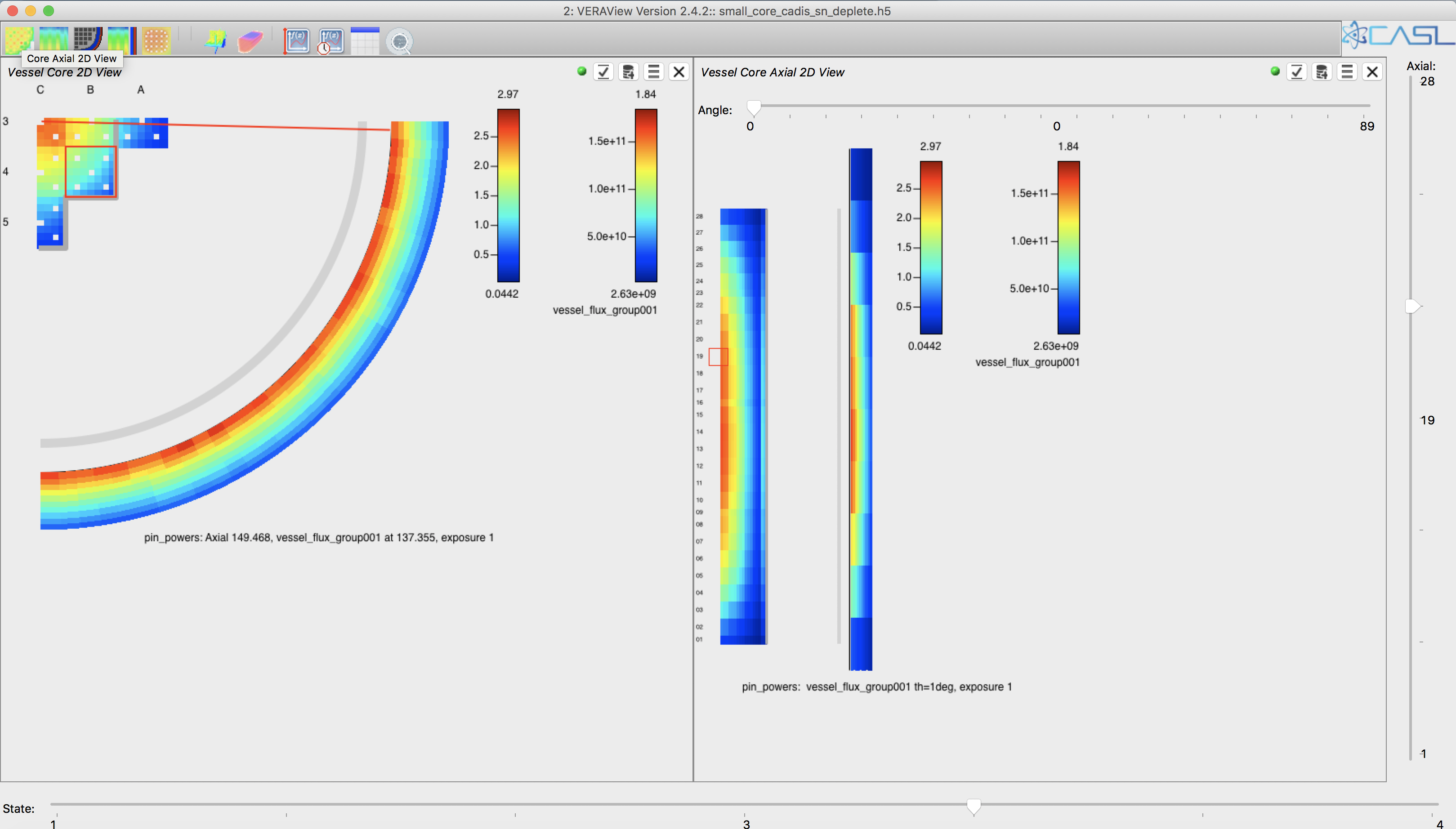 VERAView
Vessel core axial 2D view
Vessel core 2D radial view
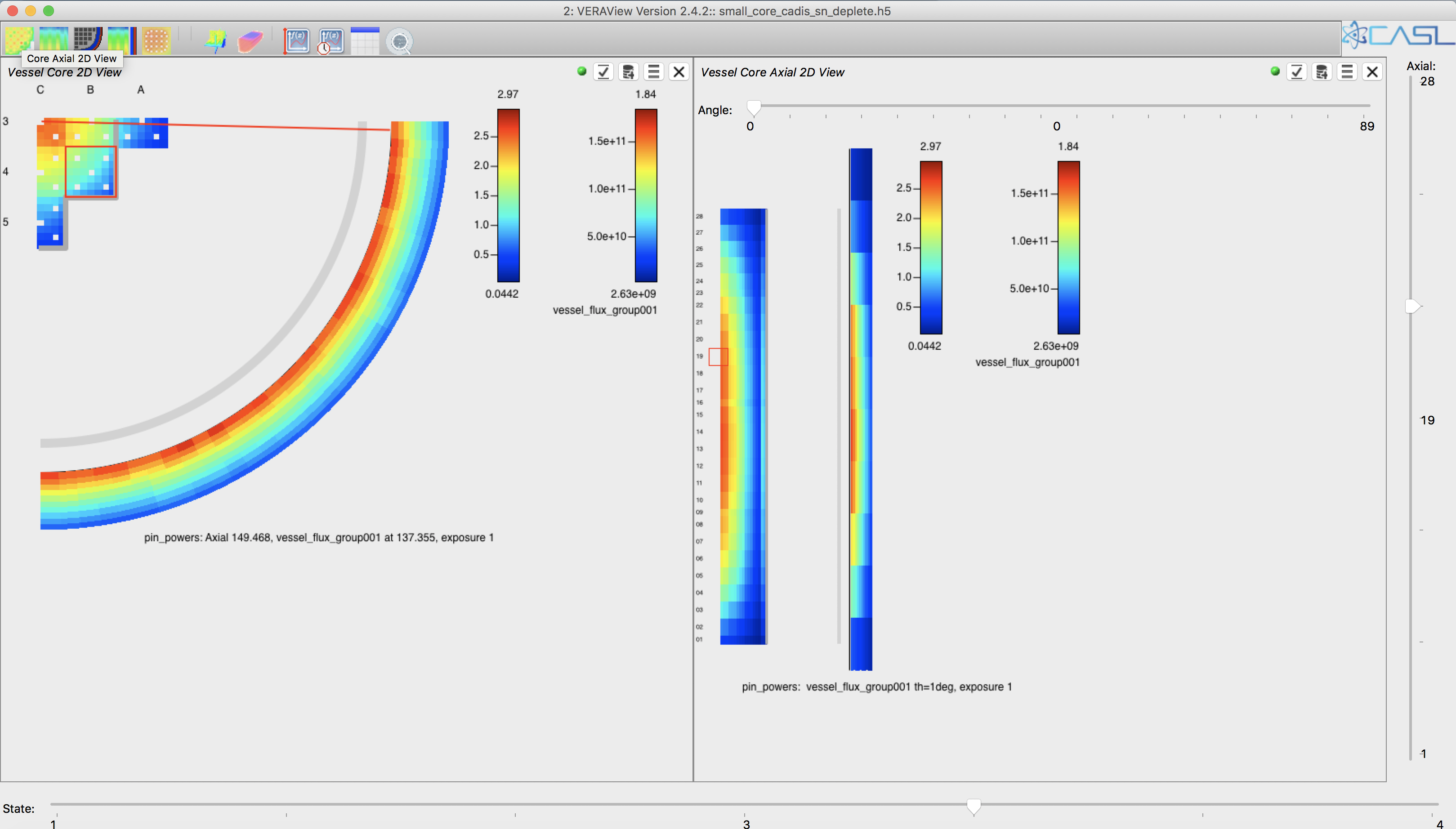 Slide to change angle
Click to open vessel data
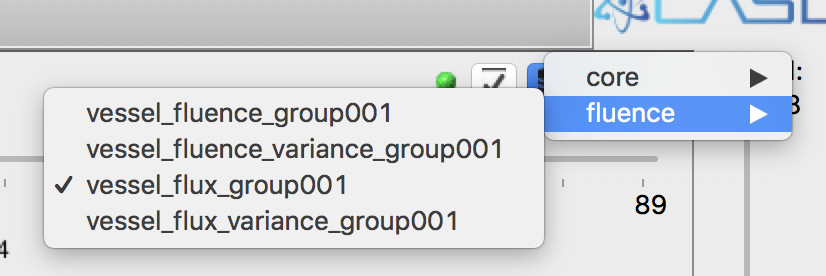 Slide to change axial planes and 
view changes in 2D radial view
Slide to toggle through different statepoints to view fluence and flux